OŠ EUGENA KUMIČIĆA, SLATINA
Životni put sekvoje od gradskog ukrasa do stabla koje se bori protiv klimatskih promjena
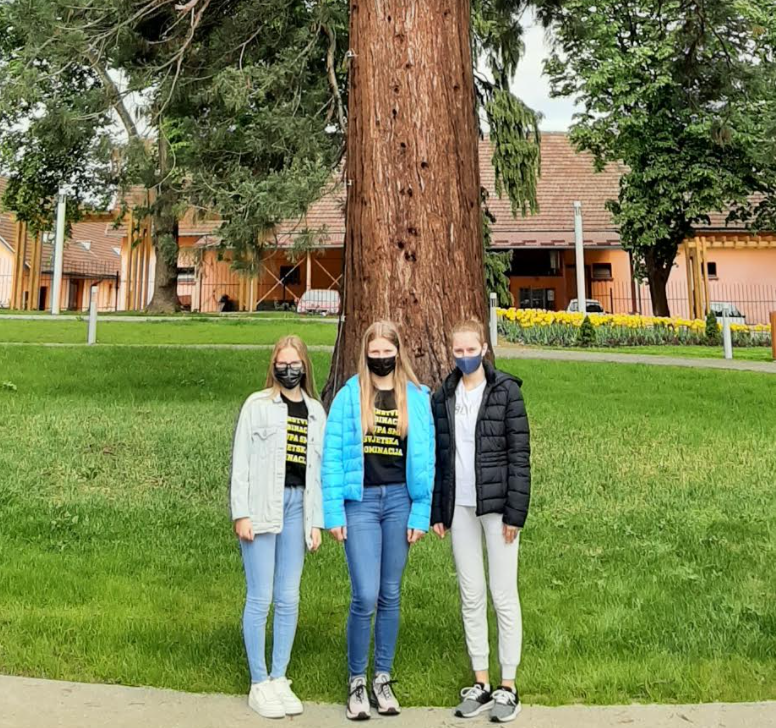 GLOBE UČENICI:
Tea Halužan
Karla Mak
Veronika Vilk
GLOBE MENTOR:
Rajka Avirović Gaća
[Speaker Notes: Veronika: Dobar dan. Mi smo GLOBOVCI iz OŠ EK iz Slatine. Samnom su Karla i Tea, a moje ime je Veronika. Naša mentorica je Rajka Avirović Gaća. Naziv našeg ovogodišnjeg  istraživačkog rada je „Životni put sekvoje od gradskog ukrasa       do stabla koje se bori protiv klimatskih promjena”]
Cilj i svrha rada:
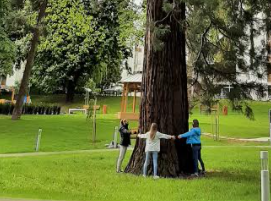 Slika 1. Visina (63m)  i opseg  (5,9m) stabla sekvoje  - 63 m
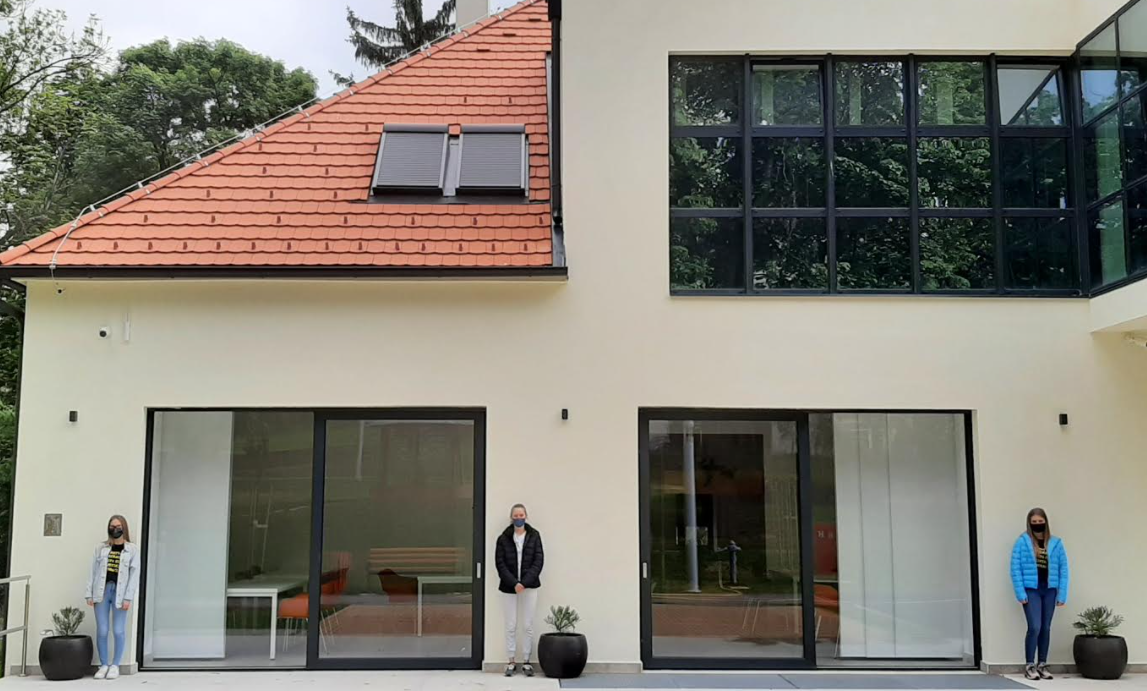 Slika 2. Centar za posjetitelje u gradskom parku izgrađen kroz projekt „EPIcentar Sequoia Slatina“
[Speaker Notes: Veronika Cilj i svrha našeg istraživačkog rada –U gradskom parku nalazi se sekvoja ponos grada Slatine…….]
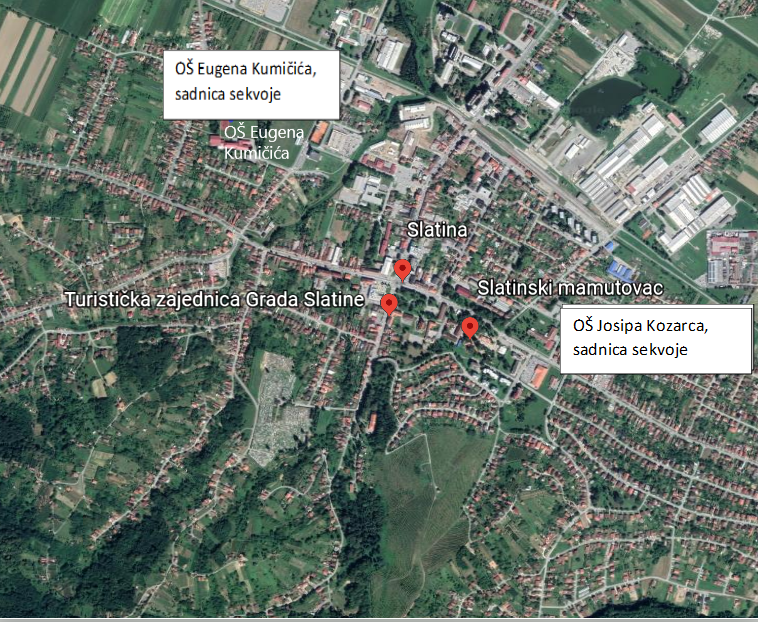 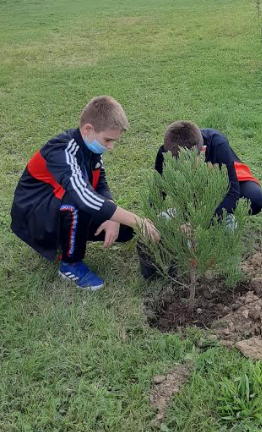 Kako bi dokazali svrhovitost sadnje sadnice sekvoje mjerili smo količinu ugljika koji se nalazi u sekvoji i u ostalim stablima školskog parka. Na osnovu toga dobili smo podatke koliko je sadnja drveća važna i kako može doprinijeti u borbi protiv klimatskih promjena.

    Zasadili smo nove sadnice sekvoje kod obaju škola kako bi sekvoju pratili kroz dugi niz godina. 
	
    Sadnica sekvoje kod OŠ Josipa Kozarca posađena je 13. ožujka 2020. godine i  nalazi se na udaljenosti  100 m od odrasle jedinke stabla sekvoje, dok je sadnica kod OŠ Eugena Kumičića posađena 30 rujna 2020.godine i nalazi se na udaljenosti   1900m.
Sekvoja u gradskom parku
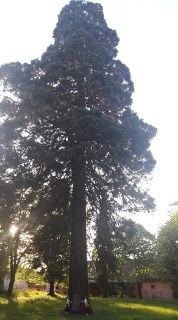 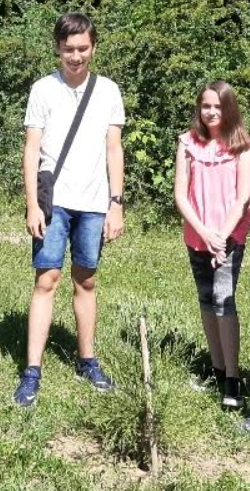 Slika 3 . Satelitska snimka odrasle jedinke sekvoje nazvane „Slatinski mamutovac“ i sadnica sekvoje koje se nalaze kod OŠ Eugena Kumičića i OŠ Josipa Kozarca
[Speaker Notes: Veronika: 1. i 2. odlomak čitati, zatim kod odlomka 3 pročitati Slika 3. i onda nakon toga čitati odlomak teksta 3 i pokazivati na satelitskoj snimci]
Istraživačko pitanje :
Je li sekvoja dobar izbor sadnje u borbi protiv klimatskih promjena?
Hipoteze :
Sadnice sekvoje uspjet će se održati i narasti kao i stara sekvoja u gradskom parku te na taj način primati velike količine ugljika u  borbi se protiv klimatskih promjena.

Uvjeti uzgoja sadnica sekvoje nisu isti kao na njezinom prirodnom staništu, ali pokušali smo  pronaći mjesto u školskom okolišu  tako što smo napravili analizu tla i usporedili s karakteristikama tla kod starog stabla sekvoje.
[Speaker Notes: Veronika: Naše istraživačko pitanje bilo je :……….. (čitati) a hipoteze koje smo postavili su…………………..(čitati)]
Metode istraživanja:
Odlučili smo pratiti temperaturu zraka, tlak zraka, vlažnost zraka i količinu oborina te temperaturu tla na 5 i 10 cm u vremenskom periodu dva mjeseca  od 1.2. do 1.4.2021.g.Odabrali smo taj vremenski period jer smo istraživanjem saznali da se oprašivanje sekvoje upravo događa pred kraj zime i u rano proljeće, a češeri sazrijevaju 8-9 mjeseci poslije.
Drugi dio istraživanja odnosi se na utvrđivanje  razine efektivne dobrobiti odrasle jedinke i na smanjenje učinka klimatskih promjena i posljedica koje izazivaju u urbanom prostoru. To ćemo učiniti izračunavanjem količine ugljika u svim stablima školskog parka kako bi došli do podataka je li sekvoja dobar izbor sadnje u borbi protiv klimatskih promjena.
[Speaker Notes: Veronika: Metode istraživanja koje smo koristili su…… (čitati)]
Prikaz rezultata mjerenja
1. Opći podaci o Sekvoji:
 	Sekvoja je vrsta drveća iz porodice Taxodiaceae. Uglavnom raste u Sjevernoj Americi, na zapadnim obroncima Sierra Nevade u Kaliforniji. Odgovara joj umjereno topla klima, područja s dosta oborina i bogato tlo. Ne tolerira onečišćenje. Kora je debela do 30 cm i prilično mekana, vlaknasta jarko crveno-smeđe boje, kada je starija tamni. Korijenski sustav sastoji se od plitkog i širokog bočnog korijenja. Listovi su igličasti, dugi 15-25 mm i tamnozelene boje. Češer je jajolik, dug 15 - 32 mm. Oprašivanje se događa zimi, a češeri sazrijevaju oko 8-9 mjeseci poslije.
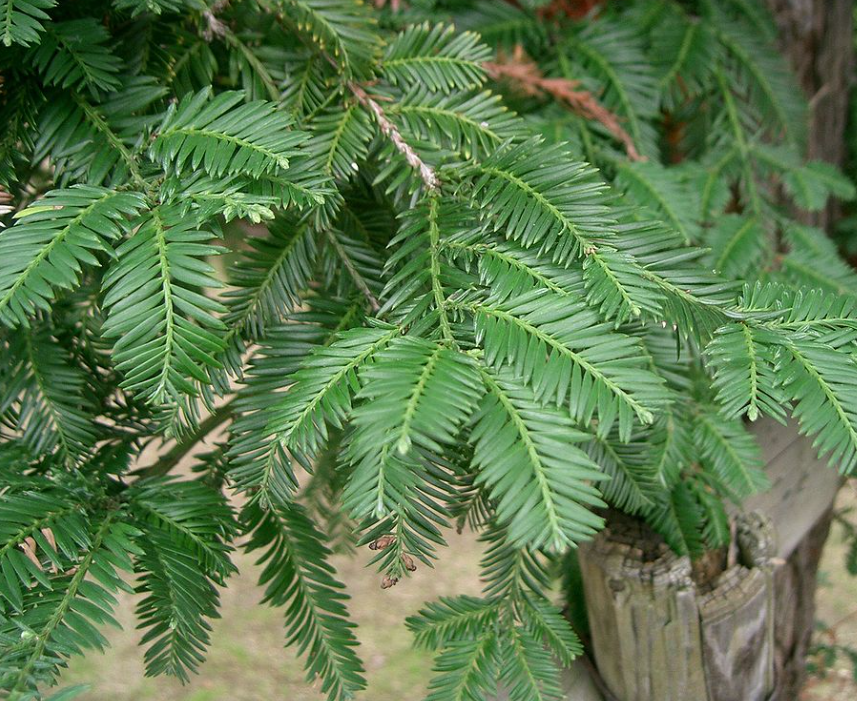 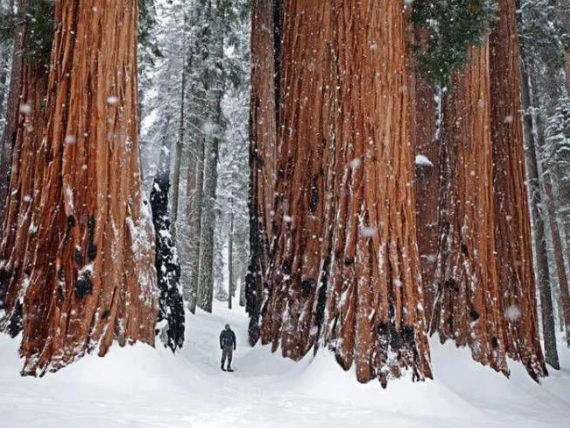 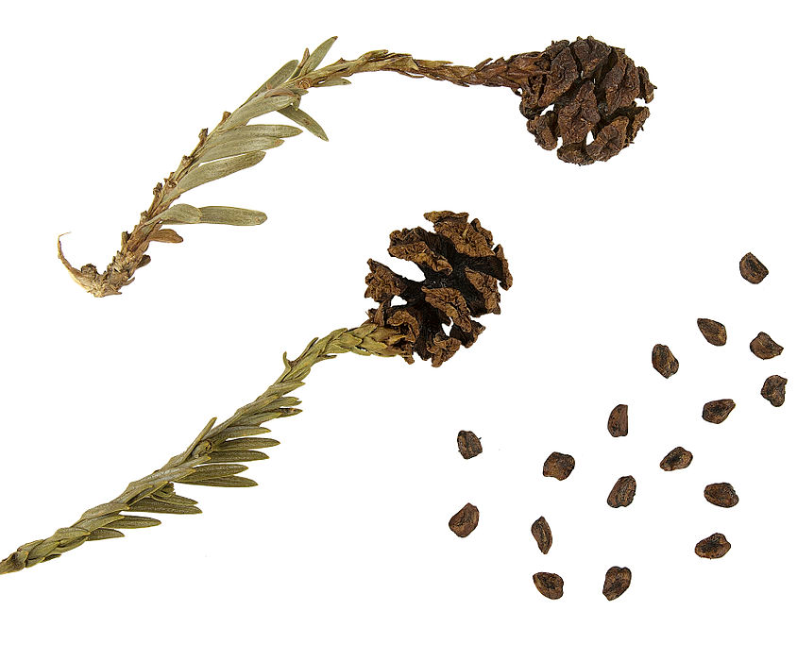 Slika 4. Kora, listovi, češeri i sjemenke sekvoje
[Speaker Notes: Tea:Ovdje ćemo vam prikazati rezultate naših mjerenja.....]
2.  Analiza rezultata uzoraka tla, mjerenja temperature zraka, vlage u zraku i količine oborina
Tablica 1-Usporedna analiza uzorka tla kod odrasle jedinke sekvoje u gradskom parku s uzorcima tla kod OŠ Josipa Kozarca i OŠ Eugena Kumičića (uzorkovano na tri mjesta kod svakog lokaliteta)
Slika 5 - Prikaz analize tla-pH vrijednost, količina karbonata(%), količina humusa(%), količina fosfora u tlu -mg/100g u obliku P2O5, Količina kalija u tlu u mg/100g u obliku K2O agropedološkog laboratorija
[Speaker Notes: Tea: Usporedili smo naša mjerenja na tri različita lokaliteta kod svake škole s rezultatima mjerenja agropedološkog laboratorija. Prema mjerenjima agropedološkog laboratorija pH tla kod odrasle jedinke iznosi od 6,70-7,33. Kod OŠ Josipa Kozarca odlučili smo sekvoju zasaditi na mjestu gdje smo uzeli uzorak tla br.1 jer to mjesto ima pH vrijednost najsličniju odrasloj jedinki, a količina vlage nije bila presudna jer je u sva tri uzorka bila slična. Kod OŠ Eugena Kumičića odlučili smo sekvoju zasaditi na mjestu gdje smo uzeli uzorak tla br.1 jer to mjesto ima srednju pH vrijednost najsličniju odrasloj jedinki, a količina vlaga nije bila presudna jer je u sva tri uzorka bila slična.]
2.1. Analiza uzorka tla
        Istraživanjem literature i interneta dobili smo podatak  da sekvoji odgovara pH  tla u rasponu od 5,5 do 7,5, a prosječno 6,5. Analizom uzorka zemlje pored naše slatinske sekvoje u gradskom parku  vidljivo je da je pH vrijednost u rasponu koji sekvoji odgovara-neutralno do blago kiselo tlo od 6,7 u KCl-u i 7,23 u vodi. Mjerili smo u vodi uz pomoć pH sonde na uređaju Labdisc i također dobili vrijednost 7,12. 
        Uzorak tla sadržava malo karbonata, što sekvoji također odgovara. Količina karbonata je određena pomoću klorovodične kiseline i jačine šuma pri čemu smo utvrdili da ih je manje od 1%(slab šum), dok je Agropedološki laboratorij isto radio pomoću kalcimetra  dobio vrijednost od 0.63%.
       Tlo uz sekvoju je dosta humozno (3-5%) i iznosi 3,75. Tlo sadrži i dovoljnu količinu fosfora i kalija za rast i razvoj sekvoje.

2.2. Analiza rezultata mjerenja temperature zraka, vlage u zraku i količine oborina
       Na osnovu dobivenih mjerenja u vremenskom periodu od 1.2 do 1.4.2021. zaključili smo da su svi parametri povoljni za rast i razvoj sekvoje te da će se oprašivanje sekvoje nesmetano odvijati. Nije bilo znatnih odstupanja u mjerenjima temperature tla na 5 i 10 cm kod obaju škola. Atmosferska mjerenja bilježili smo samo kod OŠ Eugena Kumičića jer smo primijetili  da su nam mjerenja gotovo identična budući da su naše škole udaljene oko 2 000m
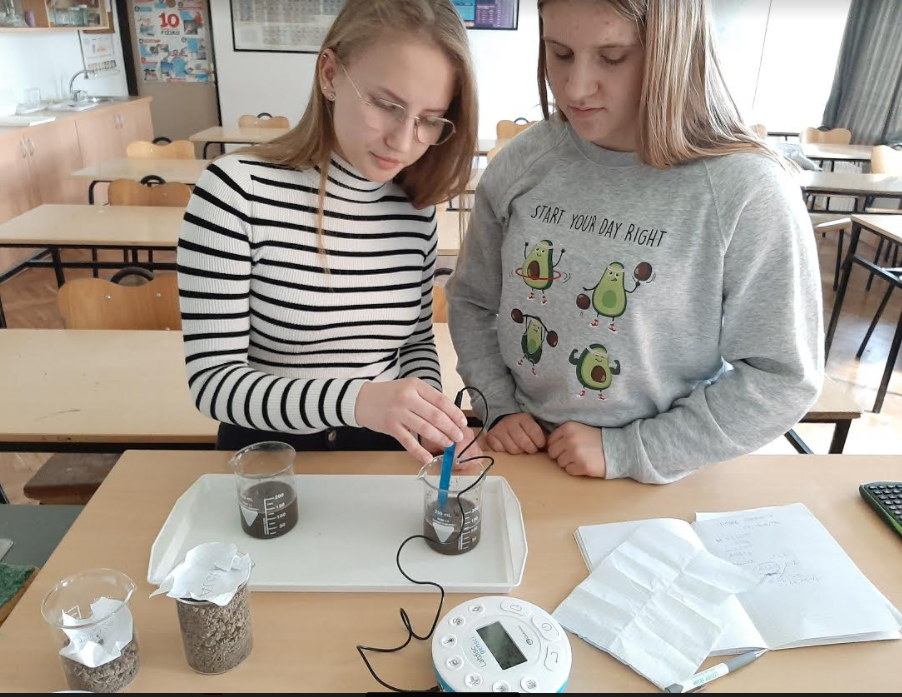 Slika 6. Analiza uzorka tla u OŠ Eugena Kumičića, Slatina
[Speaker Notes: Tea: Istraživanjem literature i ………………… (čitati)]
2.3. Prikaz podataka izračuna količine ugljika u odrasloj jedinki sekvoje te u svim ostalim jedinkama stabala školskog parka obaju škola
Za utvrđivanje razine efektivne dobrobiti odrasle jedinke metodologija podrazumijeva bilježenje udjela potrošnje ugljika iz zraka mjerenjem biomase stabla golemog mamutovca u Slatini. Za usporedbu, istu metodologiju ćemo primijeniti i na svom drveću koje se nalazi u našem školskom parku. Na taj način ćemo doći do rezultata koja od navedenih vrsta drveća potrošnjom ugljika - ugljikovog (IV) oksida u procesu fotosinteze najviše pridonosi smanjenju udjela ovog stakleničkog plina u atmosferi, pa prema tome najviše pridonosi borbi protiv klimatskih promjena. Podatke smo zabilježili, matematički (pomoću formula) izračunavali i potom ćemo prikazati tablicom i grafički.
U školskom parku izvršena su mjerenja visine i opsega svih stabala standardnom GLOBE metodom. Dobivene podatke učenici su koristili za izračun količine ugljika u stablima. U računanju smo se koristili alometrijskom jednadžbom za izračun mase drveta: 
masa stabla= e (a+blnPP) 
i jednadžbom za izračun mase ugljika u drvetu:
masa stabla *0,6 *0,45.
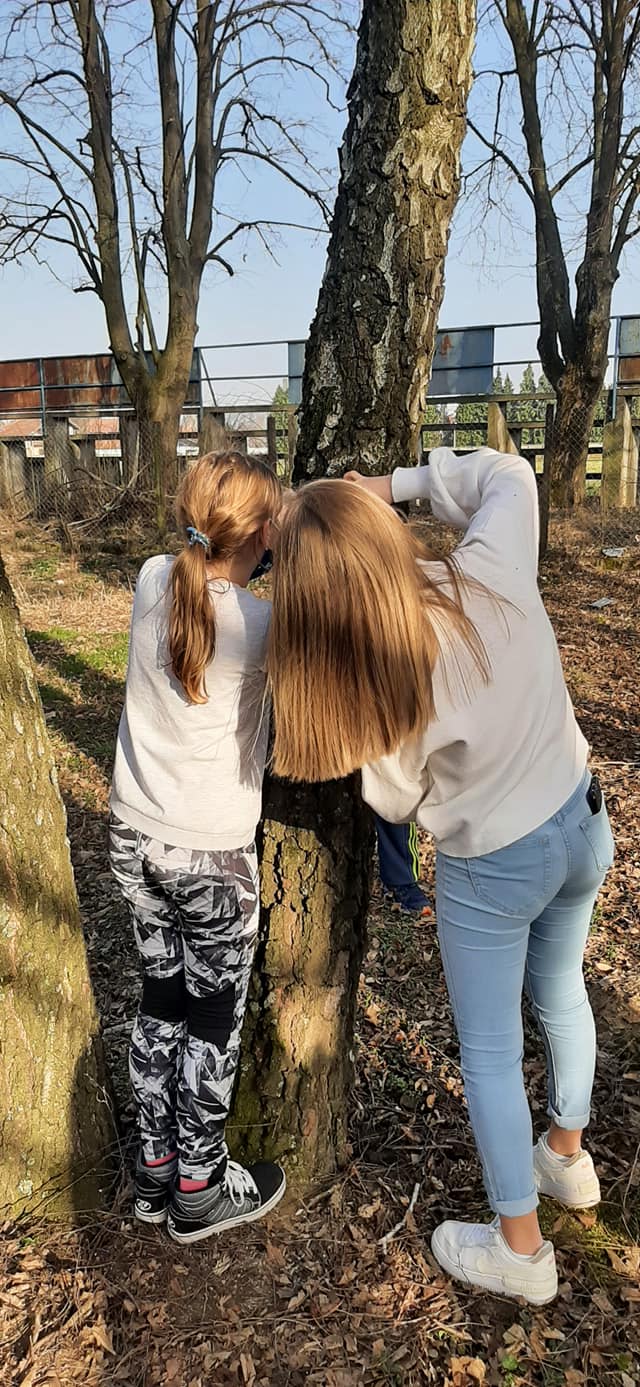 Slika 7. Mjerenje opsega stabala u školskom dvorištu
[Speaker Notes: Tea: Prikaz podataka…………….
Alometrijska jednadžba i njeno značenje e .. baza prirodnog logaritma
a,b … koeficijenti određeni za pojedine grupe drveća
ln … prirodni logaritam
PP … prsni promjer 
ukoliko ovu jednadžbu pišete pomoću tabličnog kalkulatora odabrat ćete najprije funkciju EXP (baza prirodnog logaritma) 
 
masa stabla = EXP (a + b ln dijametar)
 
 
Koeficijenti a i b ovise o vrsti stabla  i obično se daju za pojedine grupe te se redovito rade istraživanja čiji rezultat su upravo ovi koeficijenti. (prema  Jenkins et al. 2003)
 
 
Coefficients for Aboveground Biomass
SpeciesGroup
Grupa
a
b
AspenAlder
Populus/topola
-2,2094
2,3867
CedarLarch
Četinjače/cedar, čempres, tisa
-2,0336
2,2592
DougFir
duglazija
-2,2304
2,4435
FirHemlock
 
-2,5384
2,4814
MapleOak
Hrast, bukva, kesten
-2,0127
2,4342
MixedHardwood
Kesten, lipa, jasen
-2,4800
2,4835
Pine
bor
-2,5356
2,4349
SoftMapleBirch
Breza, javor
-1,9123
2,3651
Spruce
picea
-2,0773
2,3323
Woodland
Akacija ..
-0,7152
1,7029]
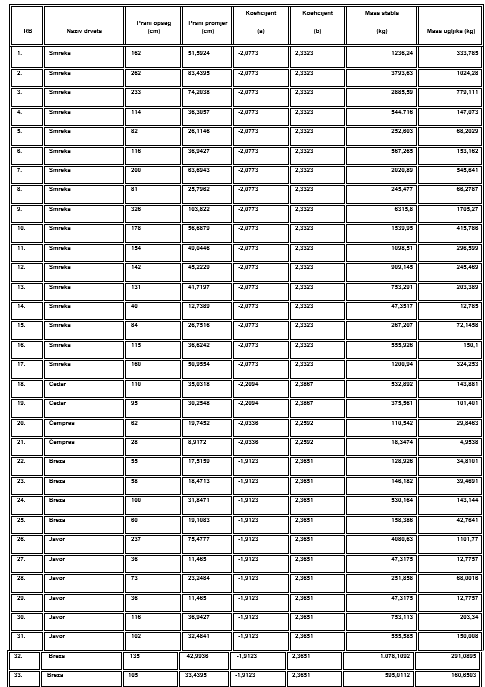 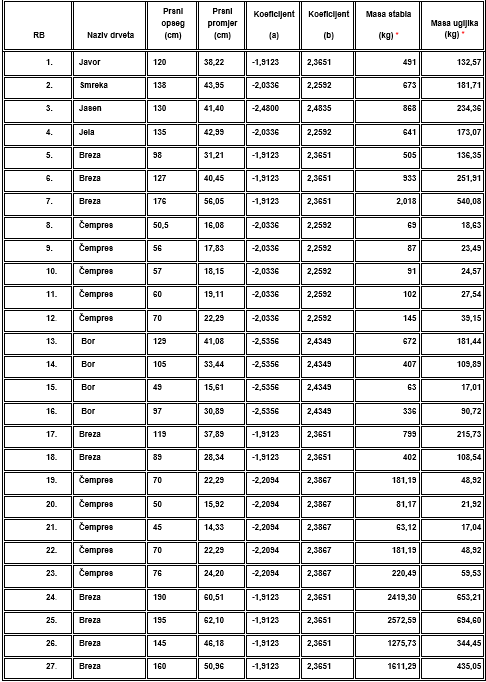 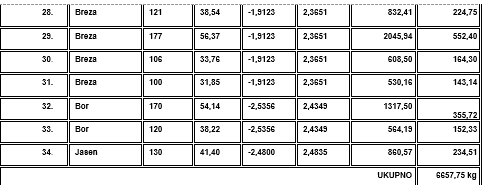 Slika 8. Izračun mase stabala u školskom dvorištu osnovne škole J.Kozarca
Slika 9. Izračun mase stabala u školskom dvorištu osnovne škole E.Kumičića
[Speaker Notes: Tea]
Izračunali smo da su stabla školskog parka OŠ Eugena Kumičića pohranila masu od 6 tona i 657kg ugljika, dok su stabla školskog parka OŠ Josipa Kozarca pohranila masu  10 t i 704 kg ugljika.
Stabla uzimaju iz atmosfere ugljikov dioksid, a otpuštaju kisik neophodan za život na Zemlji, pokušali smo izračunati kolika je količina kisika kojom nas opskrbljuju stabla u našem parku. Odgovor na to pitanje pronašli smo u  procesu fotosinteze koja se može pojednostavljeno prikazati slijedećom jednadžbom:
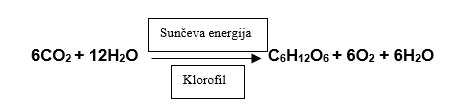 Na osnovu jednadžbe kemijske reakcije fotosinteze zaključili smo da je količina kisika koji nastaje fotosintezom  dva puta veća od količine uskladištenog ugljika (6:12). 

Na osnovu toga smo zaključili da su stabla  školskog parka OŠ Eugena Kumičića otpustila masu od  13 tona i 315  kilograma kisika, dok su stabla OŠ Josipa Kozarca otpustila masu od 21 tonu  409 kilograma kisika
[Speaker Notes: Karla:Čitati]
Nakon toga smo izračunali koliko ugljika pohrani i kisika oslobodi odrasla jedinka sekvoje u gradskom parku te sadnice sekvoje kod OŠ Eugena Kumičića i OŠ Josipa Kozarca
Tablica 2 . Izračun mase ugljika odrasle jedinke sekvoje u gradskom parku te sadnica sekvoje kod obaju škola
[Speaker Notes: Na osnovu tih izračuna došli smo do rezultata da odrasla jedinka sekvoje pohrani veliku količinu ugljika (7925 kg) i sukladno tome, oslobodi isto veliku količinu kisika. Mlade jedinke sekvoje kod obaju škola zasad pohranjuju vrlo malu količinu ugljika, ali se nadamo da će u budućnosti i one pohranjivati velike količine ugljika kao i odrasla jedinka]
Rezultati i zaključak:
Analizom uzorka tla i usporedbom s našim mjerenjima koje provodimo, utvrdili smo da smo dobro i točno mjerili količinu karbonata u tlu i pH vrijednost tla. Ostale parametre nismo mjerili nego je to za nas obavio Agropedološki laboratorij. Vrijednosti dobivene analizom tla-pH vrijednost tla, količina karbonata u tlu, količina humusa, kalija i fosfata ukazuju na to da sve dobivene vrijednosti odgovaraju uzgoju sekvoje i da je to još jedan razlog zbog kojega se je sekvoja održala u našem parku i gradu kroz toliko godina. 
	Uzorci tla koje smo analizirali u školskom dvorištu bili su slični uzorku tla na kojemu obitava odrasla jedinka pa smo zaključili da bi novim sadnicama trebalo odgovarati tlo na kojemu smo ih zasadili.
	Na osnovu dobivenih atmosferskih i pedoloških mjerenja u vremenskom periodu od 1.2 do 1.4.2021. zaključili smo da su svi parametri povoljni za rast i razvoj sekvoje i da će se oprašivanje sekvoje nesmetano odvijati.
[Speaker Notes: Karla: Rezultati i zaključci našega istraživačkog rada…. (čitati)]
Izračunavanjem količine ugljika koje stablo primi potvrdili smo naše istraživačko pitanje da je sekvoja dobar izbor stabla u borbi protiv klimatskih promjena. 
	Naime, odrasla jedinka sekvoje, pojednostavljeno rečeno, primi ugljika i oslobodi kisika koliko i sva stabla jednog školskog parka.
Tablica 3. Masa pohranjenog ugljika i oslobođenog kisika u stablima
[Speaker Notes: Karla]
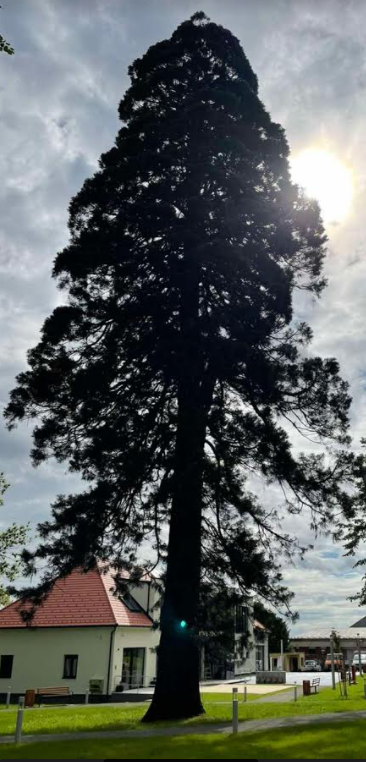 Istraživačko pitanje smo potvrdili jer je sekvoja definitivno dobar izbor stabla koje se bori protiv klimatskih promjena. 
	
	Mjesto na kojem smo pravili analizu tla  bilo je  dobar izbor za sadnju novih sadnica. Stoga se nadamo da će i hipoteza biti potvrđena i da će naše sadnice uspjeti narasti kao i odrasla jedinka sekvoje u gradskom parku. 
	
	Globalno zatopljenje te druge vezane klimatske promjene sve su više izražene u svijetu. Sadnjom novih sadnica sekvoje želimo i nastaviti tradiciju naših djedova koji su u ovom drvetu još davnih godina prepoznali vrijednost i uočili grandioznu ljepotu. Upravo ta ljepota i ekološka vrijednost danas i u budućnosti našem gradu može dati toliko neophodnu posebnost i originalnost u granicama Hrvatske pa i šire.
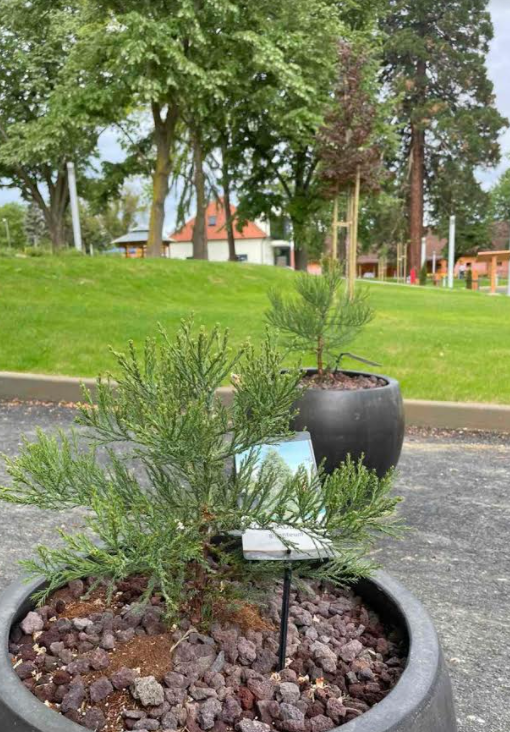 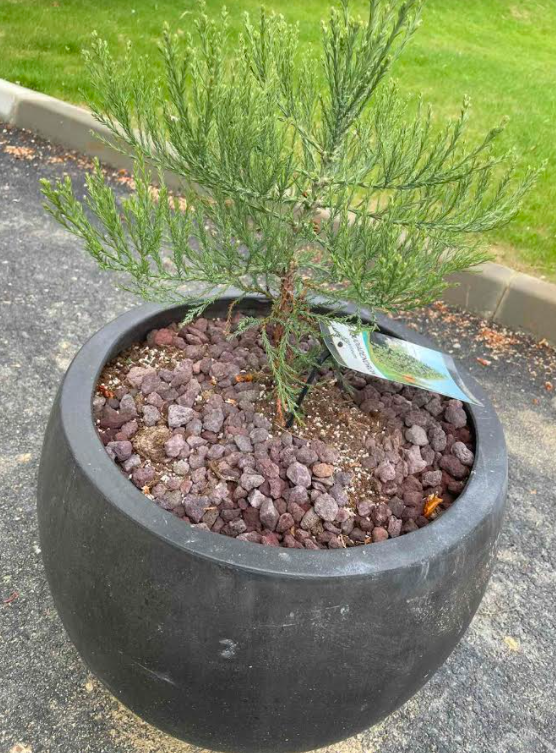 Slika 10. Sadnice sekvoje i odrasla jedinka u gradskom parku
[Speaker Notes: Karla]
Slatinska sekvoja zaslužuje naklon
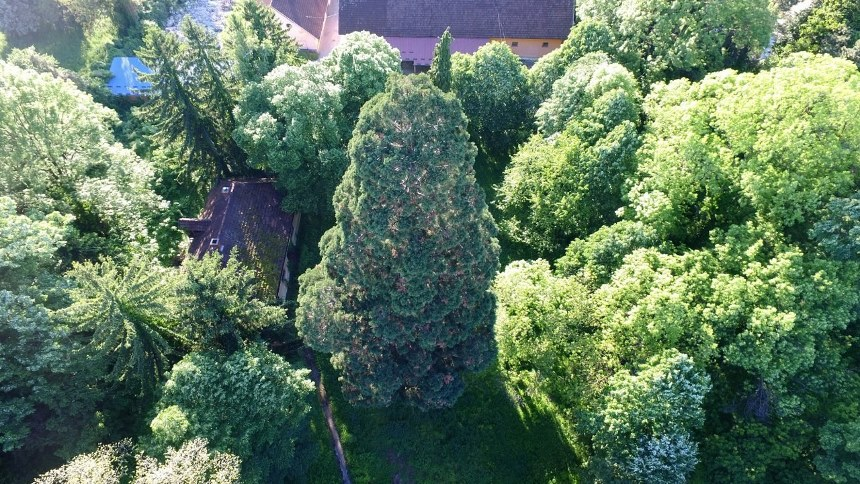 Hvala na pozornosti!
[Speaker Notes: Zahvaljujem vam na pozornosti i spremni smo za vaša pitanja.]